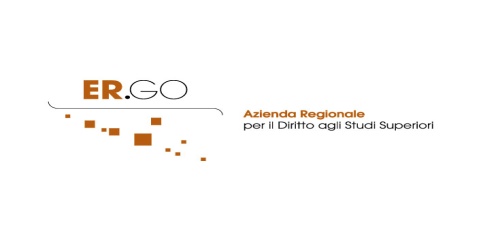 CHI SIAMO
ER.GO  
È l’Azienda Regionale per il Diritto agli Studi Superiori della Regione Emilia Romagna

È presente con sedi territoriali
A Parma, Reggio Emilia, Modena, Ferrara, Bologna e Cesena
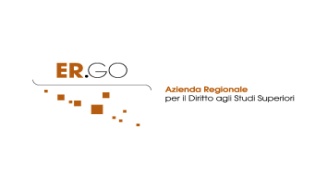 COSA FACCIAMO
ER.GO

eroga benefici agli studenti in possesso di specifici requisiti, iscritti all’Universita’ e agli Istituti di Alta Formazione Artistica e Musicale (Accademia di Belle Arti, Conservatori,…) con sede in Emilia Romagna

I benefici sono:
 di natura economica 
(borse di studio,……..)

Servizi per l’Accoglienza 
(servizio abitativo, servizio Ristorazione)

Servizi di orientamento al lavoro
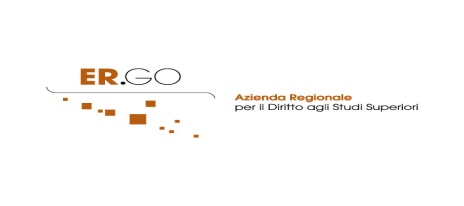 COSA FACCIAMO
Si tratta di benefici attribuibili per concorso (bandi annuali). Per accedere ai benefici a concorso è necessario essere in possesso di specifici requisiti di:

 CONDIZIONE ECONOMICA 
(soglie definite dai bandi di concorso)

 MERITO

Gli studenti matricole possono partecipare al concorso sulla base del solo requisito della condizione economica
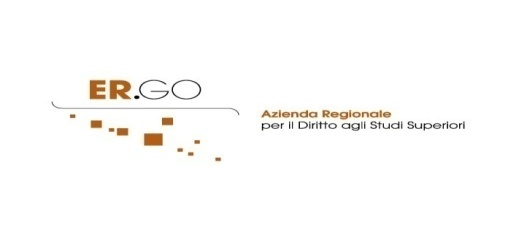 Borsa di studio
Somma in denaro erogata per sostenere economicamente allo studio.
La domanda deve essere presentata ogni anno

   Gli importi sono diversificati per:
Condizione economica del nucleo familiare
Luogo di residenza del nucleo familiare
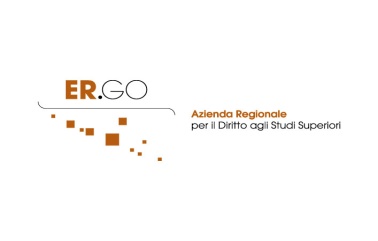 Servizi residenziali
Gli studenti fuori sede (che risiedono in un comune che dista più di 90 minuti dalla sede del corso di studio) possono ottenere un posto alloggio a tariffa agevolata in una residenza universitaria gestita da ER.GO

ER.GO dispone di oltre 3.500 posti alloggio sul territorio regionale
Requisiti di condizione ECONOMICA
La condizione economica e patrimoniale del nucleo familiare deve essere autocertificata mediante l’attestazione ISEE .
Il bando di concorso annuale definisce le soglie massime di ISEE e di ISPE
Per informazioni riguardo la richiesta del calcolo dell’ISEE ci si può rivolgere ad un CAF
(Centro di Assistenza Fiscale)
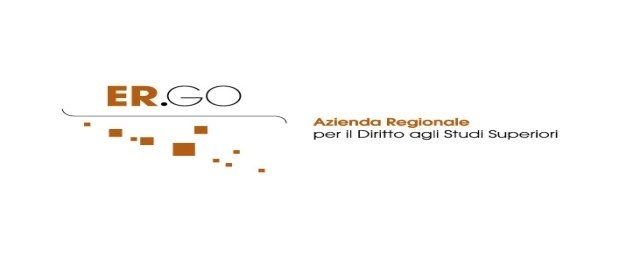 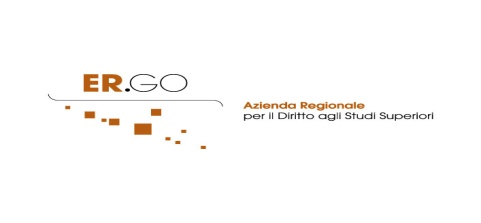 requisiti di merito
Numero di crediti che lo studente deve conseguire al 10 agosto dell’anno accademico di presentazione della domanda

Il credito formativo è l’unità di misura che quantifica il tempo studio/lavoro occorrente per preparare/superare ciascun esame. Ogni credito formativo corrisponde a 25 ore di lavoro (studio individuale, frequenza a lezioni)
Come presentare domanda
Prendere visione dei BANDI che sono pubblicati annualmente nel mese di luglio (scaricabili/consultabili dal sito www.er-go.it)
Compilare la domanda on line (unica per tutti i benefici) con le modalità e entro i termini previsti 
Per presentare domanda non occorre la preventiva iscrizione all’Università che dovrà comunque avvenire entro le scadenze fissate dai singoli atenei
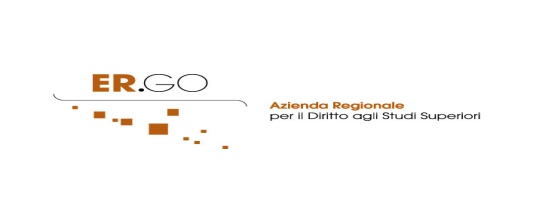 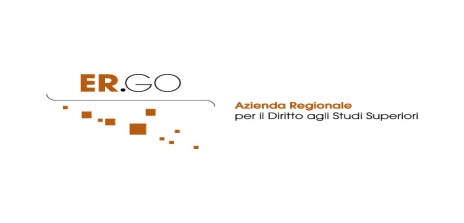 ALTRI BENEFICI
Con la domanda on line è possibile richiedere anche i benefici erogati dall’Università tra cui:
ESONERO TASSE (beneficio associato alla borsa di studio o per studenti disabili) o RIDUZIONE TASSE (in base a requisiti di sola condizione economica)
Collaborazioni studentesche retribuite (beneficio destinato agli studenti ad anni successivi al primo)
Ecc….
Ogni ateneo può definire altre tipologie di benefici
Come comunicare con eR.GO
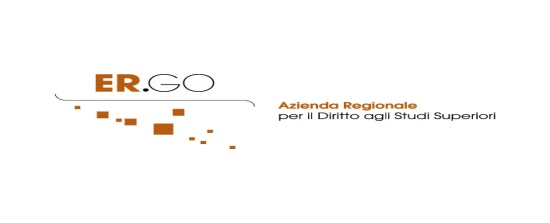 Servizio SCRIVICI 
(dalla pagina contatti del sito)

Assistenza LIVE 
(servizio di chat con un operatore)

PARLA CON ER.GO 
(servizio di assistenza telefonica)
tel. 051/6436900 per studenti matricole
tel. 051/19907580 per studenti anni successivi